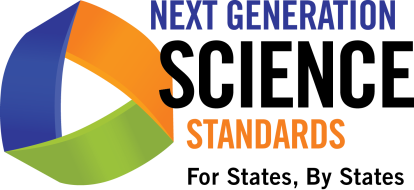 Developing and Using Evidence Statements
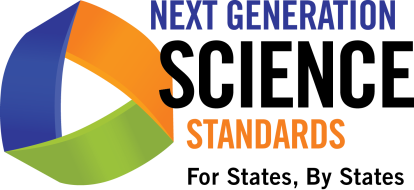 Developing Evidence Statements
HS-PS2-5
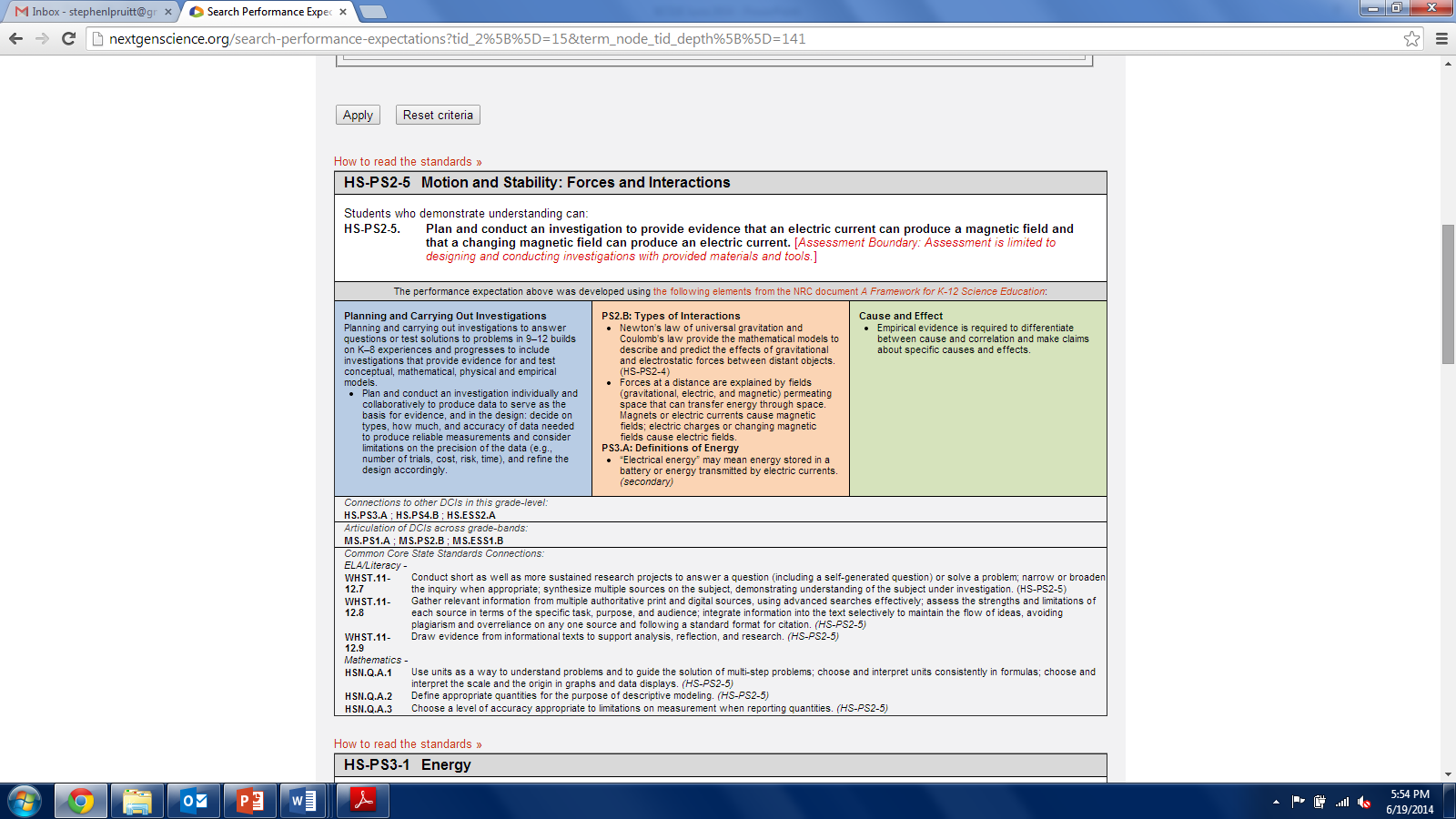 EARLY DRAFT OF HS-PS2-5
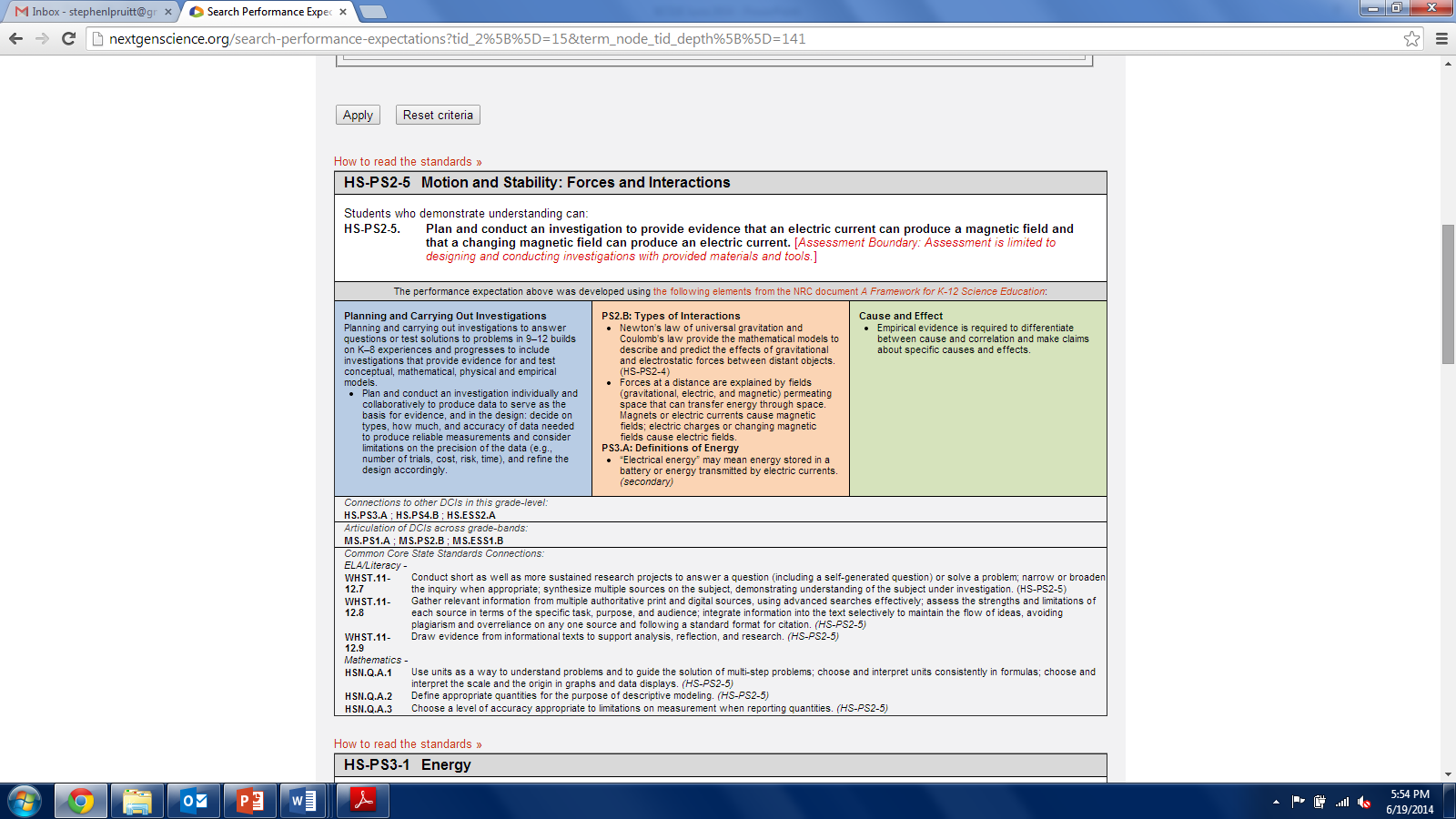 Observable features of the performance are:
The investigation plan includes a plan of the design of an electric circuit through which current can flow and a means to indicate or measure when electric current is flowing in the circuit and the design of the investigation has been tested and refined so that the measurements are reliable. 
The investigation plan includes a means to indicate or measure the existence of a local magnetic field magnetic field near the circuit and the design of the investigation has been tested and refined so that the measurements are reliable.
The investigation plan includes a design of a system to change the magnetic field in a nearby coil of wire, a means to indicate or measure when the magnetic field is changing, and the design of the investigation has been tested and refined so that the measurements are reliable. 
The investigation plan includes a means to indicate or measure any electric current flowing through the coil and the design of the investigation has been tested and refined so that the measurements are reliable.. 
The evidence consists of an observable effect of a magnetic field that is uniquely related to the presence of the current in the circuit, and an electric current in the coil that is uniquely related to the presence of a changing magnetic field, and the reason why the effects seen must be causal.
Structure
Organized by Scientific and Engineering Practice
Integrates all dimensions
Developed specifically for the Performance Expectations
Asking Questions/Defining SolutionsTemplate
Asking Questions:  
Addressing phenomena of the natural world or scientific theories
Empirical testability

Defining Problems:  
Identifying the problem to be solved
Defining the process or system boundaries, and the components of the process or system 
Defining the criteria and constraints of the system in which the problem exists.
Scientific Model Template
Component: Models includes specific variables or factors within the system under study.

Relationship: Models need to represent the relationship among components in order to provide an account of why the phenomenon occurs.

Connection: Models needs to be connected to causal phenomena or scientific theory that students are expected to explain or predict.
Planning and Conducting Investigations Template
Identification of the question to be answered or phenomenon to be investigated (but not Asking Questions)

Evidence to answer this question [and why] 

Methods or procedures to be used to collect the data 

Collecting the data

Refinement of the design of the investigation
Analyzing and Interpreting DataTemplate
Organizing data: using graphical display (e.g., table, chart, or graph)

Finding patterns : describing observations that show a connection or relationship within a set of data.

Interpreting data: making a statement to make a claim using the pattern -- showing “what does the pattern really mean”
Using Mathematics and Computational Thinking Template
Representation

Modeling  – can be used for prediction

Analysis  – includes computational thinking
Constructing Explanation Template
Explanation of phenomena

Evidence : scientific data that supports the student’s claim. This data can come from an investigation that students complete or from another source, such as observations, reading material, archived data, or other sources of information. The data needs to be both appropriate and sufficient to support the claim.

Reasoning : a justification that shows why the data counts as evidence to support the claim and includes appropriate scientific principles. The reasoning ties in the scientific background knowledge or scientific theory that justifies making the claim and choosing the appropriate evidence.
Designing Solutions Template
Designing Solutions - Uses scientific information to generate a number of possible solutions.

Description of criteria and constraints, including quantification when appropriate.

Evaluating potential solutions: compare the results of testing solutions to the criteria and constraints of the problem.

Optimizing the solution: refine the solution to improve its compliance to the criteria and constraints and/or to apply the results of testing.
Engaging in Argument from EvidenceTemplate
Supported claims : Any ideas or designs that students are supporting.

Identifying scientific evidence: identification of multiple lines of scientific evidence that is relevant to a particular scientific question or engineering design problem.

Evaluation and critique : Identification of strength of the evidence used to support an argument  or a particular design solution.

Reasoning and Synthesis: Synthesizing the evidence logically and connecting to phenomena.
Obtaining, Evaluating, and Communicating Information Template
Obtaining

Evaluating

Communicating
Communication style and format
Connecting the DCI and the CCC
HS-PS2-5 - Investigation
Plan and conduct an investigation to provide evidence that an electric current can produce a magnetic field and that a changing magnetic field can produce an electric current.

Observable features of the performance:
Identification of the question to be answered or phenomenon to be investigated
Description includes the phenomenon under investigation: an electric current produces a magnetic field and that a changing magnetic field produces an electric current.
Evidence to answer this question 
The evidence consists of an observable effect of a magnetic field that is uniquely related to the presence of an electric current in the circuit, an electric current in the circuit that is uniquely related to the presence of a changing magnetic field near the circuit, and the reasons why these effects seen must be causal.
HS-PS2-5 – Investigation (Cont.)
Methods or procedures to be used to collect the data
The investigation plan includes 
the use of an electric circuit through which electric current can flow, a source of electrical energy that can be placed in the circuit, the shape and orientation of the wire, and the types and positions of detectors.
a means to indicate or measure when electric current flowing through the circuit. 
a means to indicate or measure the existence of a local magnetic field near the circuit.
a design of a system to change the magnetic field in a nearby circuit, and a means to indicate or measure when the magnetic field is changing.
Plan states whether the investigation will be conducted individually or collaboratively
Collecting the data
Measurements of electric current and magnetic fields are collected and recorded.
Refinement of the design
The design of the investigation has been tested by collecting data, and refined so that the measurements or indicators of the presence of an electric current in the circuit and a magnetic field near the circuit can provide the required evidence.
HS-ESS1-5 - Argument
Evaluate evidence of the past and current movements of continental and oceanic crust and the theory of plate tectonics to explain the ages of crustal rocks. 

Observable features of the student performance: 
Supported claims
The supported claim is that crustal materials of different ages are arranged on Earth’s surface in a pattern attributed to plate tectonic activity.

Identifying scientific evidence
Identified evidence includes:
measurement of radioactive decay curve as a means for determining the ages of rocks
different types of plate boundaries and their effects on crustal rocks
ages and locations of continental rocks 
ages and locations of rocks found on opposite sides of mid-ocean ridges
HS-ESS1-5 – Argument (cont.)
Evaluation and critique 
Evaluation includes a description of how:
the pattern that the ages of continental rocks, with the ages decreasing from their centers to their margin, supports the claim.
the pattern that the ages of continental rocks is much greater than the age of rocks found on opposite sides of mid-ocean ridges, supports the claim. 
Evaluation identifies the strengths and weaknesses of the evidence used to support the claim

Reasoning/Synthesis
Synthesis of evidence indicates the relationship between the motion of continental plates and the patterns in the ages of crustal rocks, including that:
At boundaries where plates are moving apart, such as mid-ocean ridges, material from the interior of the Earth is emerging and forming new rocks.
The regions farthest from the plate boundaries (continental centers) contain the oldest rocks.
HS-PS1-1 - Model
HS-PS1-1. Use the periodic table as a model to predict the relative properties of elements based on the patterns of electrons in the outermost energy level of atoms. 

Observable features of the student performance: 
Components of the model include
Elements and their arrangement in the periodic table
A positively-charged nucleus composed of both protons and neutrons, surrounded by negatively charged electrons.
Electrons in the outermost energy level of atoms (i.e., valence electrons)
Number of protons in each element.

Relationships 
Model to be used describes that:
The patterns of outermost electrons are reflected in the arrangement of the main groups of the periodic table. 
Elements in the periodic table are arranged by the numbers of protons in atoms
HS-PS1-1 – Model (cont.)
Connections  
The periodic table is used to predict the patterns of behavior of the elements based on the attraction and repulsion between electrically charged particles and the patterns of outermost electrons that determine the typical reactivity of an atom 

The patterns of properties that are predicted are:
The number and types of bonds formed (i.e. ionic, covalent, metallic) by an element and between elements.
The number and charges that form in stable ions that form from atoms in a group of the periodic table
The trend in reactivity and electronegativity of atoms down a group, and across a row in the periodic table, based on attractions of outermost (valence) electrons to the nucleus. 
The relative sizes of atoms both across a row and down a group in the periodic table.
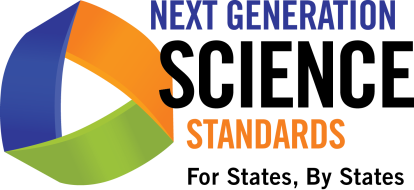 Using the Evidence Statements in Professional Development
HS-PS3-2
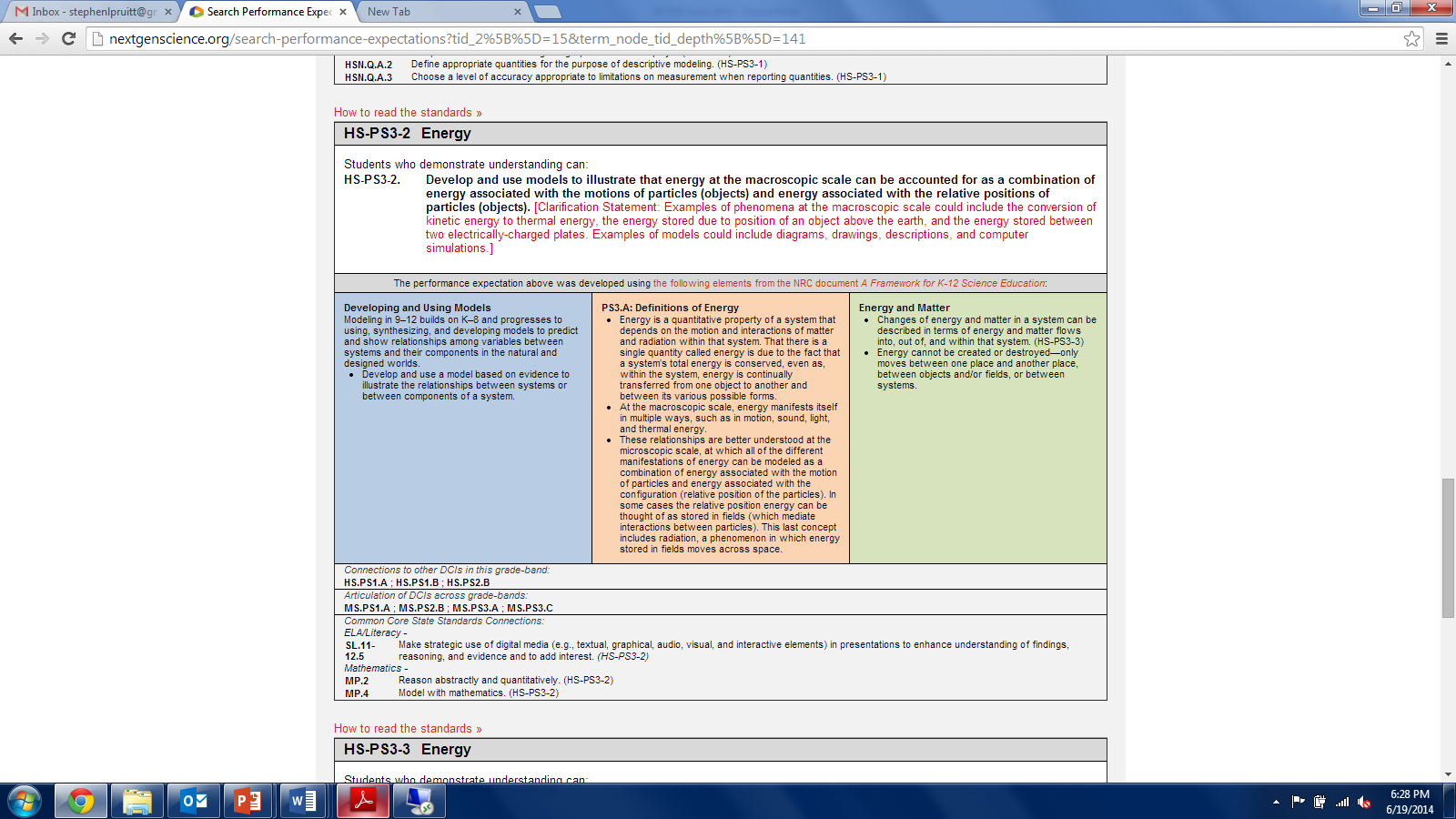 HS-PS3-2
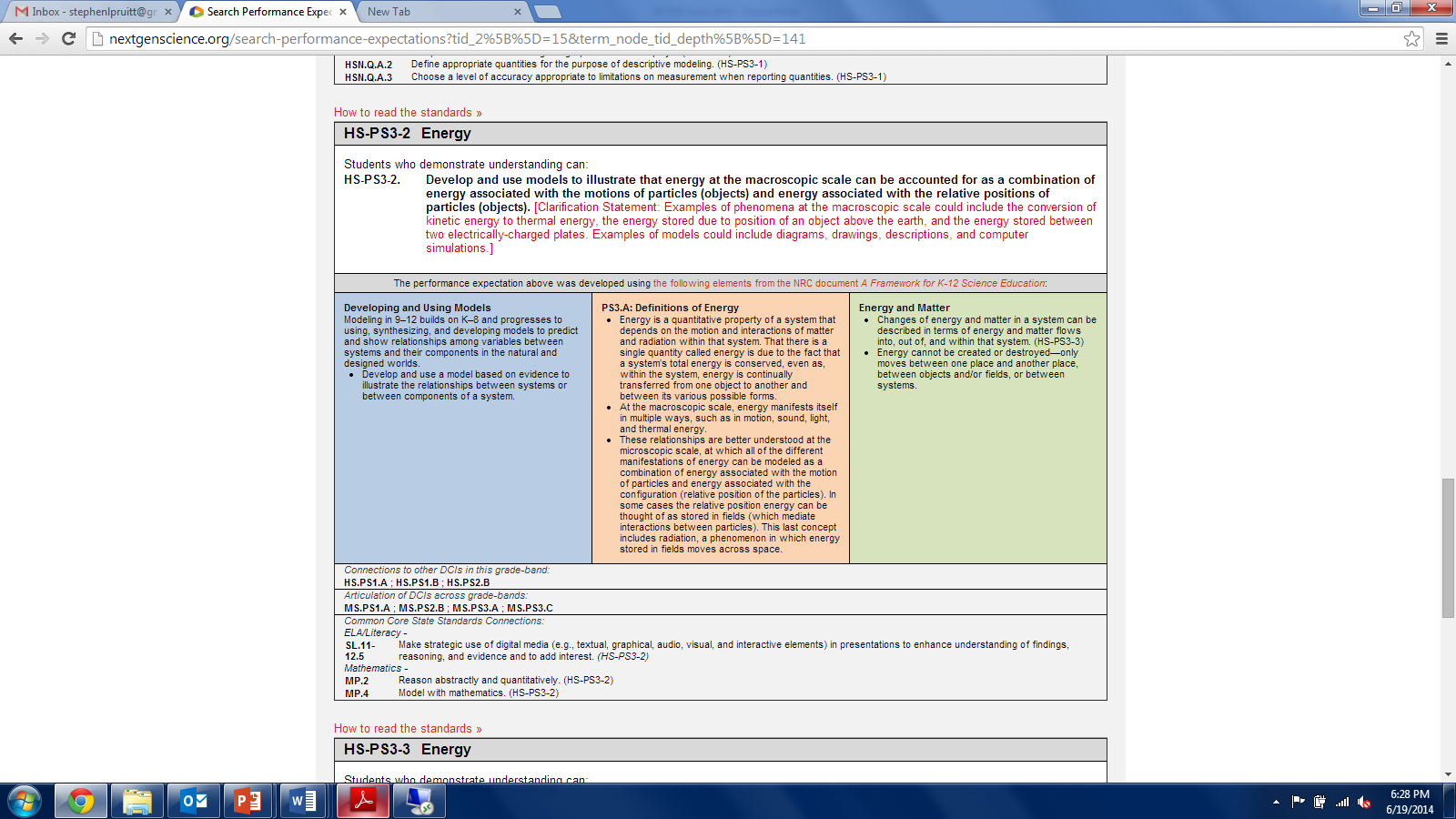 HS-PS3-2
Observable features of the student performance: 
Components 
The models identify all the components of the system and the surroundings.
The models clearly depict both a macroscopic and a molecular level representation of the system. 
The models depict the form in which energy is manifested.
At the macroscopic scale: such as motion, sound, light, or thermal energy 
At the microscopic scale: such as motions of particles and relative positions of objects in gravitational, magnetic, or electrostatic fields

Relationships 
The models depict 
That changes in the relative position of objects in gravitational, magnetic or electrostatic fields can affect the energy of the system and also change the fields .
That thermal energy can be considered as objects in motion (kinetic energy). 
That the total energy of the system and surroundings is conserved at a macroscopic and molecular level.
That chemical energy can be considered as being stored in systems of objects in electrostatic fields.
That as one form of energy increases others must decrease by the same amount as energy is transferred among objects and fields.
HS-PS3-2 (cont.)
Connections 
The models depict that the energy is conserved on both the macroscopic and microscopic scales so that as one form of energy changes, the total of other forms of energy must change by the same amount.   
The models illustrate that energy at the macroscopic scale can be accounted for as a combination of energy associated with the motions of particles (objects) and energy associated with the relative positions of particles (objects).
Contact Information
Stephen Pruitt, Ph.D.
Senior Vice President
spruitt@achieve.org

www.nextgenscience.org